Closest Pair of Points
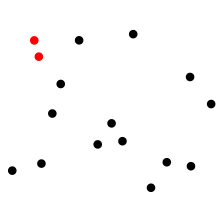 The closest pair
[Speaker Notes: "Divide and conquer", Caesar's other famous quote "I came, I saw, I conquered"
Divide-and-conquer idea dates back to Julius Caesar.
Favorite war tactic was to divide an opposing army in two halves, and then assault one half with his entire force.]
Closest Pair of Points
Closest pair.  Given n points in the plane, find a pair with smallest Euclidean distance between them.

Fundamental geometric primitive.
Graphics, computer vision, geographic information systems, molecular modeling, air traffic control.
Special case of nearest neighbor, Euclidean MST, Voronoi.


Brute force.  Check all pairs of points p and q with (n2) comparisons.

1-D version.  O(n log n) easy if points are on a line.

Assumption.  No two points have same x coordinate.
fast closest pair inspired fast algorithms for these problems
to make presentation cleaner
2
[Speaker Notes: Foundation of then-fledgling field of computational geometry.
"Shamos and Hoey (1970's) wanted to work out basic computational primitives in computational geometry. Surprisingly challenging to find an efficient algorithm. Shamos and Hoey asked whether it was possible to do better than quadratic. The algorithm we present is essentially their solution."]
Closest Pair of Points:  First Attempt
Divide.  Sub-divide region into 4 quadrants.
L
3
Closest Pair of Points:  First Attempt
Divide.  Sub-divide region into 4 quadrants.
Obstacle.  Impossible to ensure n/4 points in each piece.
L
4
Closest Pair of Points
Algorithm.
Divide:  draw vertical line L so that roughly ½n points on each side.
L
5
21
12
Closest Pair of Points
Algorithm.
Divide:  draw vertical line L so that roughly ½n points on each side.
Conquer:  find closest pair in each side recursively.
L
6
8
21
12
Closest Pair of Points
Algorithm.
Divide:  draw vertical line L so that roughly ½n points on each side.
Conquer:  find closest pair in each side recursively.
Combine:  find closest pair with one point in each side.
Return best of 3 solutions.
seems like (n2)
L
7
21
12
Closest Pair of Points
Find closest pair with one point in each side, assuming that distance < .
L
 = min(12, 21)
8
21
12
Closest Pair of Points
Find closest pair with one point in each side, assuming that distance < .
Observation:  only need to consider points within  of line L.
L
 = min(12, 21)

9
21
12
Closest Pair of Points
Find closest pair with one point in each side, assuming that distance < .
Observation:  only need to consider points within  of line L.
Sort points in 2-strip by their y coordinate.
L
7
6
5
4
 = min(12, 21)
3
2
1

10
21
12
Closest Pair of Points
Find closest pair with one point in each side, assuming that distance < .
Observation:  only need to consider points within  of line L.
Sort points in 2-strip by their y coordinate.
Only check distances of those within 11 positions in sorted list!
L
7
6
5
4
 = min(12, 21)
3
2
1

11
Closest Pair of Points
Def.  Let si be the point in the 2-strip, withthe ith smallest y-coordinate.

Claim.  If |i – j|  12, then the distance betweensi and sj is at least .
Pf.
No two points lie in same ½-by-½ box.
Two points at least 2 rows aparthave distance   2(½).   ▪


Fact.  Still true if we replace 12 with 7.
j
39
31
½
2 rows
30
½
29
½
i
28
27
26
25


12
[Speaker Notes: can reduce neighbors to 6
Note: no points on median line (assumption that no points have same x coordinate ensures that median line can be drawn in this way)]
Closest Pair Algorithm
Closest-Pair(p1, …, pn) {
   Compute separation line L such that half the points   are on one side and half on the other side.

   1 = Closest-Pair(left half)
   2 = Closest-Pair(right half)
     = min(1, 2)

   Delete all points further than  from separation line L

   Sort remaining points by y-coordinate.

   Scan points in y-order and compare distance between   each point and next 11 neighbors. If any of these   distances is less than , update .

   return .
}
O(n log n)
2T(n / 2)
O(n)
O(n log n)
O(n)
13
[Speaker Notes: separation can be done in O(N) using linear time median algorithm]
Closest Pair of Points:  Analysis
Running time.





Q.  Can we achieve O(n log n)?

A.  Yes. Don't sort points in strip from scratch each time.
Each recursive returns two lists: all points sorted by y coordinate, and all points sorted by x coordinate.
Sort by merging two pre-sorted lists.
14